Dragan Milutinović
Vežba 2.Drvo problema i ciljevi
Drvo problema
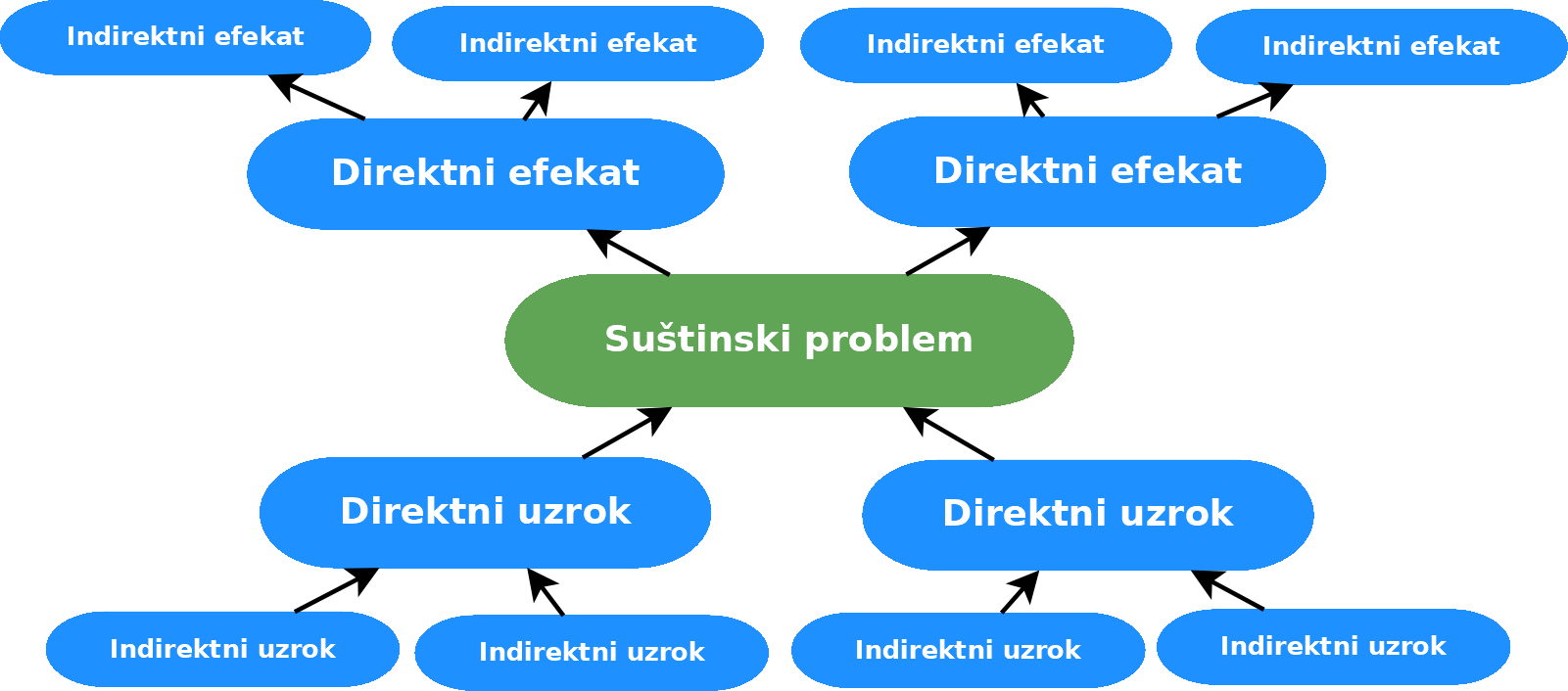 Drvo rešenja
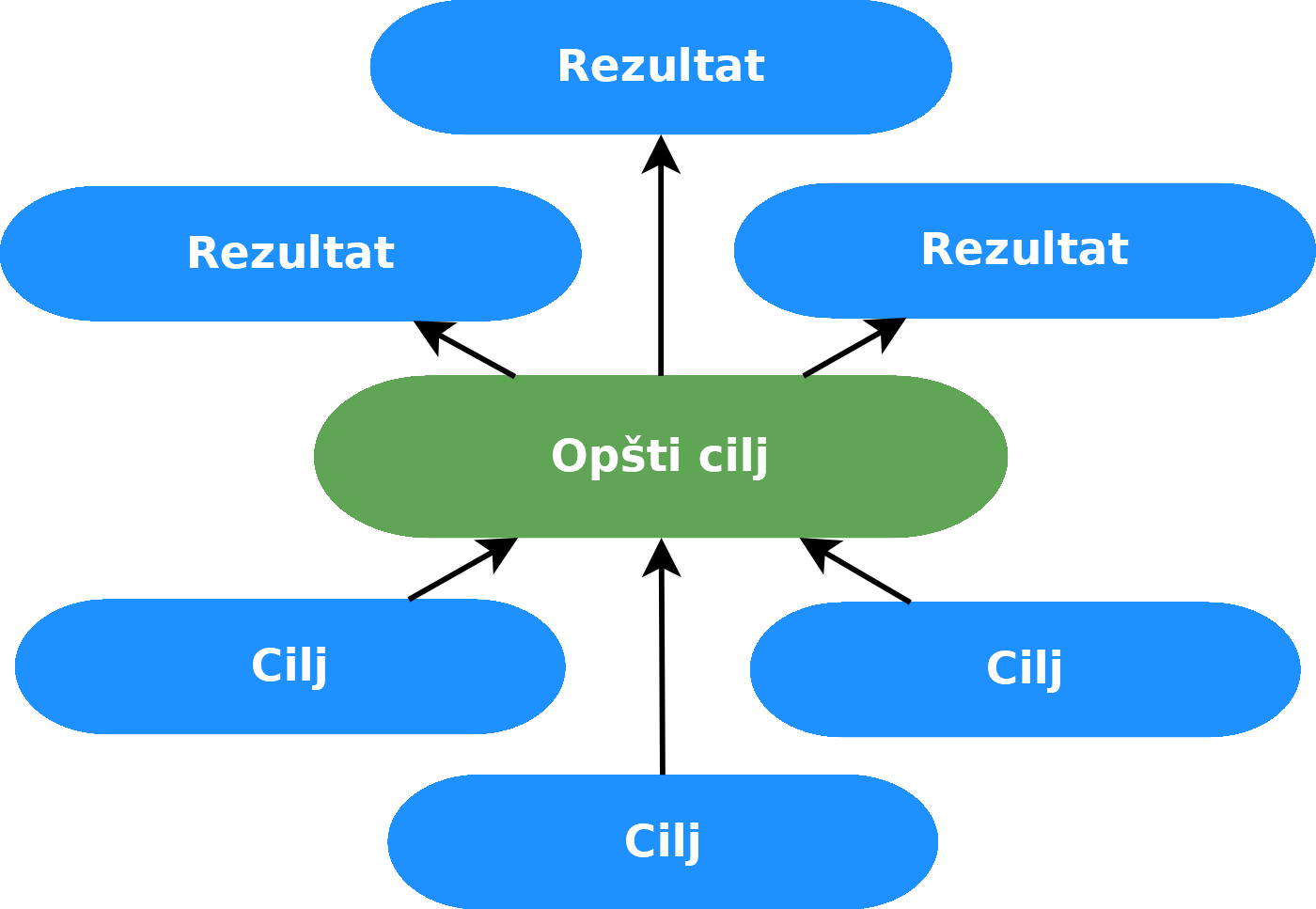